COHERENCE THERAPY – LONDON 2016
May 12th and 13th with  BRUCE ECKER
UTILIZING THE BRAIN’S PROCESS OF MEMORY RECONSOLIDATION FOR DISSOLVING SYMPTOM-GENERATING IMPLICIT CONSTRUCTS
EXCITING WORKSHOP IN CENTRAL LONDON 2016

Thursday and Friday  May 12th and 13th


Join workshop presenters Bruce Ecker, Robin Ticic, and Tor Wennerberg on May 12th and 13thh in London, where you will learn more about the ground-breaking principles underpinning Coherence Therapy (www.CoherenceTherapy.org).

This process of transformational change is corroborated by neuroscience research findings on Memory Reconsolidation, which is currently the only known process for erasing a specific implicit learning.

In this Intermediate Workshop you will have the opportunity to deepen your understanding of how Coherence Therapy dispels a wide range of problems and symptoms by dissolving their emotional roots. In accordance with the principles of Memory Reconsolidation, this involves using a guided process for accurately finding the specific emotional implicit constructs and schemas maintaining a symptom, followed by a guided process of transformational change that nullifies those schemas, releasing their powerful grip and ending symptom production.

This is a two-day intensive skills-building workshop during which you will have opportunities to do your own real sessions in small groups and develop your skills in the use of Coherence Therapy. You will be coached by Bruce, Robin, and Tor, offering live, in-the-moment feedback, as you develop your competencies in working with Coherence Therapy’s phases of discovery, integration and transformation.

Each day will include a live demonstration session by Bruce Ecker.

____________________________________________


Participants at this workshop need to evidence they have already attended an Introductory Workshop. Familiarity with and experience of using Coherence Therapy with clients and familiarity with the ‘Coherence Therapy Practice Manual’ or   ‘Unlocking the Emotional Brain’  or ‘Depth-Oriented Brief Therapy’ are highly recommended.
COHERENCE THERAPY – LONDON 2016
May 12th and 13th with  BRUCE ECKER
UTILIZING THE BRAIN’S PROCESS OF MEMORY RECONSOLIDATION FOR DISSOLVING SYMPTOM-GENERATING IMPLICIT CONSTRUCTS
About The Facilitators
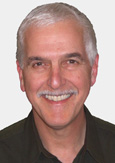 Bruce Ecker is co-originator of Coherence Therapy and coauthor of ‘Unlocking the Emotional Brain: Eliminating Symptoms at Their Roots Using Memory Reconsolidation,’ the Coherence Therapy Practice Manual & Training Guide, and ‘Depth Oriented Brief Therapy: How To Be Brief When You Were Trained To Be Deep and Vice Versa.’ Clarifying how transformational change takes place is the central theme of Bruce Ecker's clinical career. Since 2006 he has driven the clinical field's recognition of memory reconsolidation as the core process of transformational change.
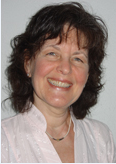 Robin Ticic is Director of Training and Development of the Coherence Psychology Institute and co-author of ‘Unlocking the Emotional Brain: Eliminating Symptoms at Their Roots Using Memory Reconsolidation.’  She is in private practice near Cologne, Germany, specializing in clinical supervision and training of therapists.  She has served as a psychologist for the Psychotraumatology Institute of the University of Cologne, and is author of the parenting guide ‘How to Connect with Your Child’ published in English and German.
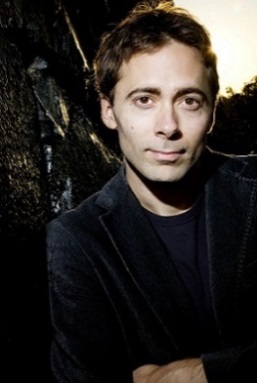 Tor Wennerberg is a licenced clinical psychologist in Stockholm, Sweden and Certified Trainer of the Coherence Psychology Institute.  He is the author of two books on attachment theory and differentiation theory, published in 2010 and 2013 respectively.  Both are widely used in psychotherapy trainings throughout Sweden.  A chapter in his most recent book introduced Coherence Therapy for a Swedish professional audience.  He is also a regular contributor to the Journal of the Swedish Psychological Association.
DATES:	Intermediate Workshop  -  May 12th and 13th 2016      (9am-5pm)
   
COST:	 May 12th and 13th 2016   £350.00
	PLEASE NOTE YOU MUST  HAVE ATTENDED AN INTRODUCTORY WORKSHOP 	BEFORE APPLYING TO ATTEND AN INTERMEDIATE WORKSHOP
 VENUE: 	The Guild of Psychotherapists, 47 Nelson Square, London SE1 0QA

 BOOKING:	Please complete the attached booking form and return it by email to
	Maggie Cusworth at maggie@crisalida.co.uk